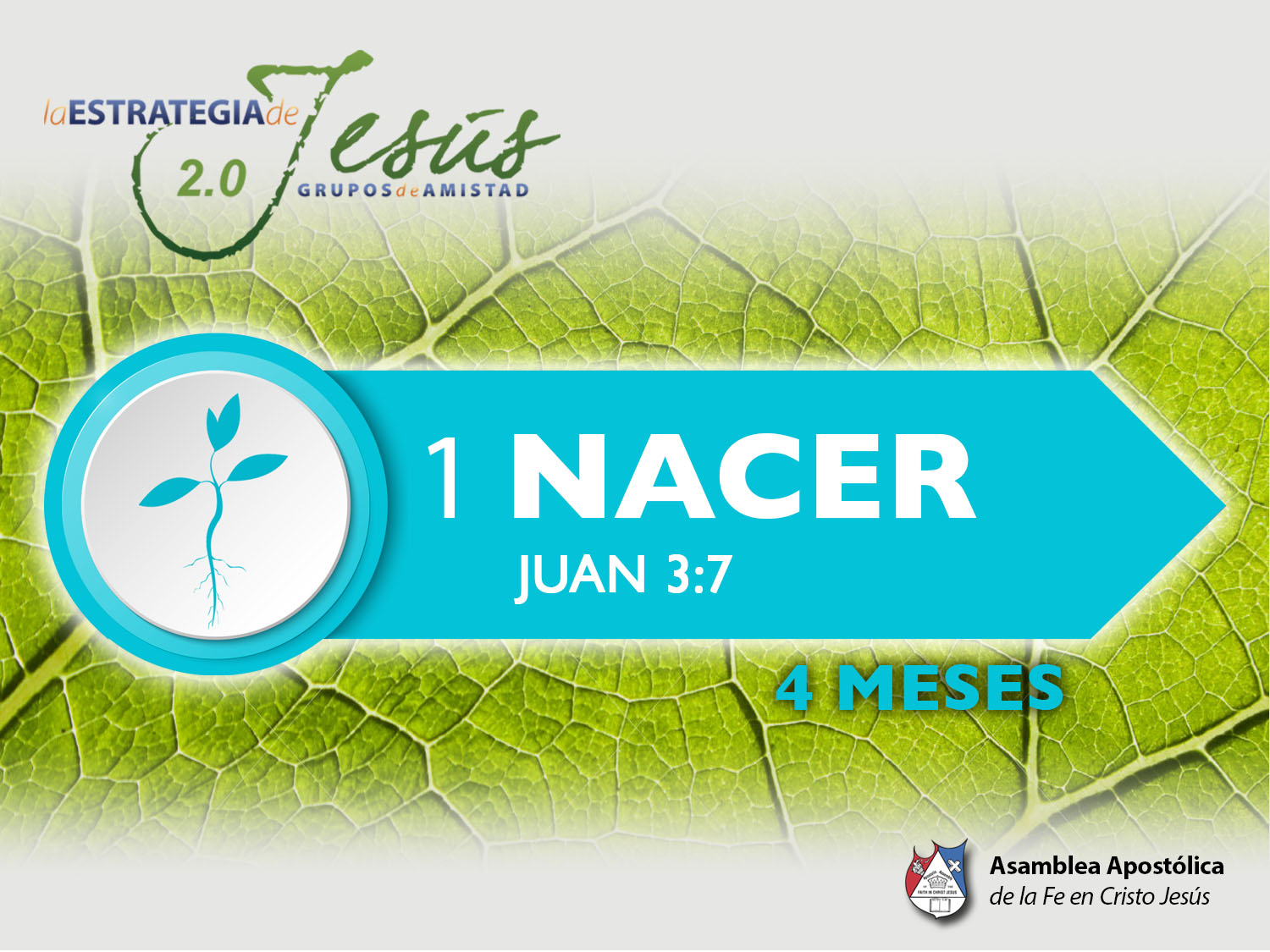 LA SALVACIÓN
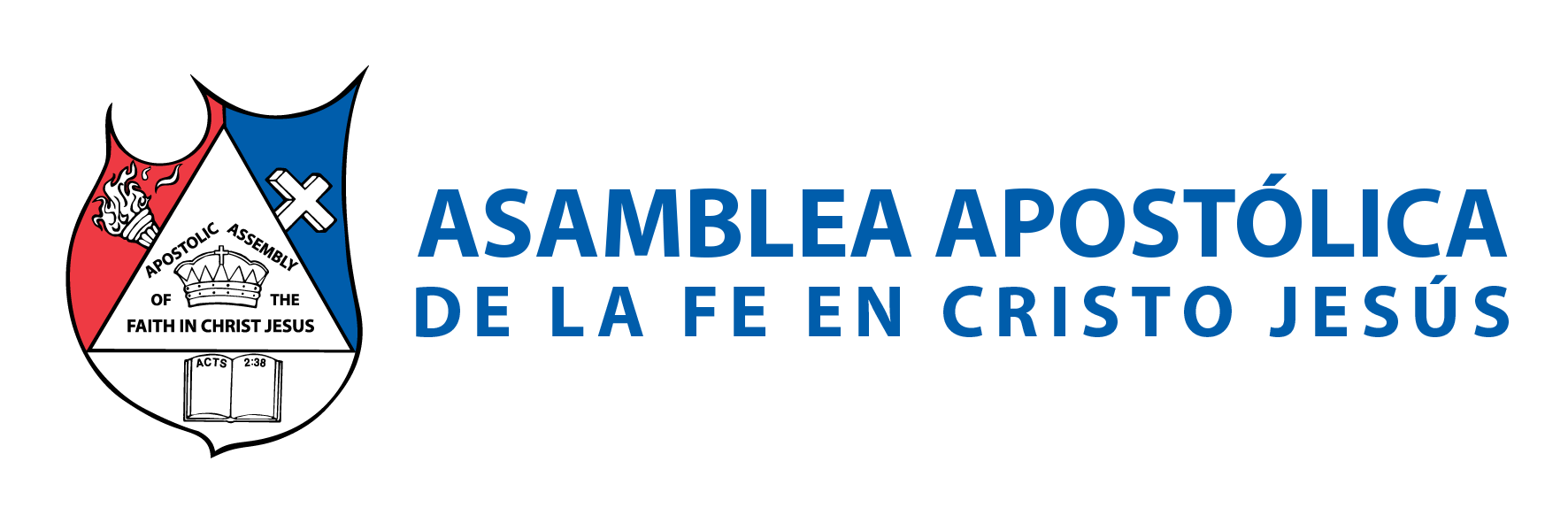 BASE BÍBLICA: 
1ª Timoteo 2:4. 
“El cual quiere que todos los hombres sean salvos y vengan al conocimiento de la verdad”.
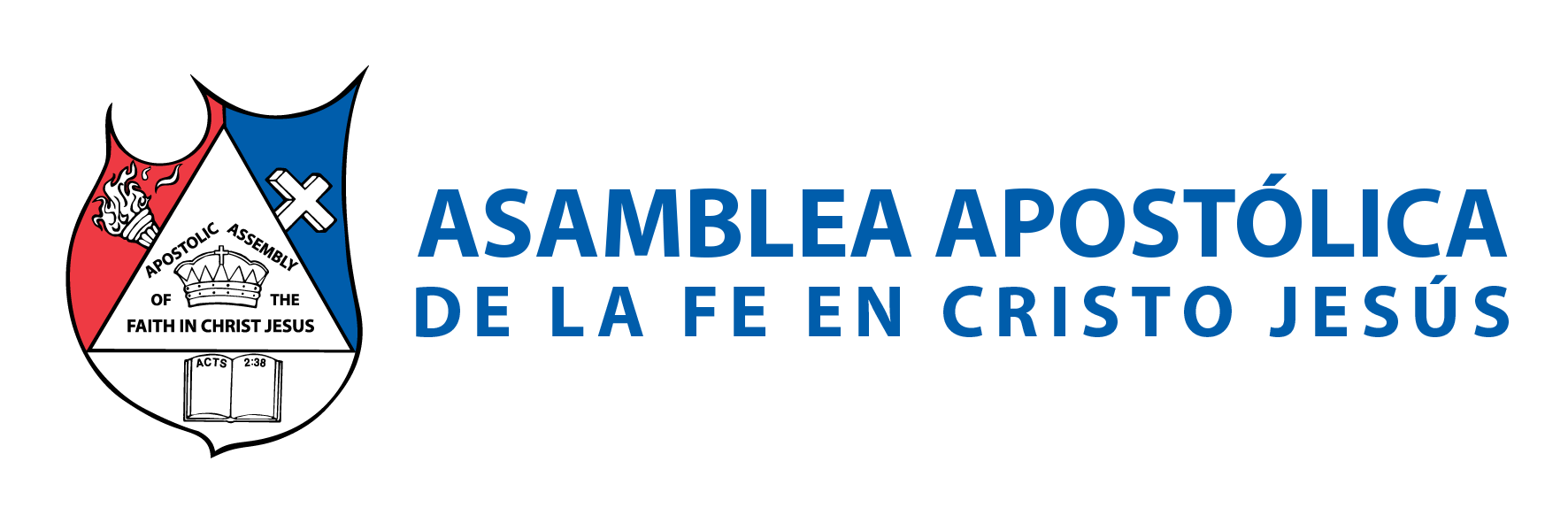 INTRODUCCIÓN 
En Juan 8:32 dice: 
“Y conoceréis la verdad, y la verdad os hará libres…”. El ser humano desde que pecó, está destinado a la condenación eterna; y solo Cristo puede salvarlo . 
Romanos 3:23: “por cuanto todos pecaron, y están destituidos de la gloria de Dios”.  Ro 5:12
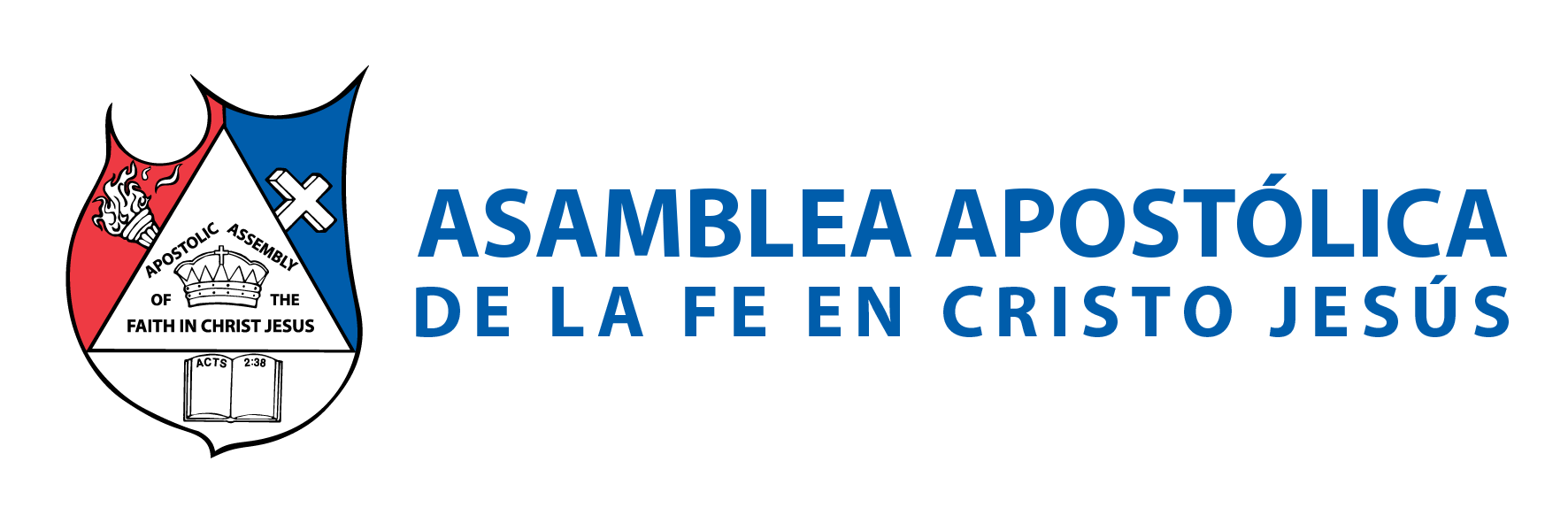 El significado de la palabra SALVAR=SOZO del griego: (liberar, proteger, sanar y preservar). Según algunos diccionarios: “es estar fuera de peligro”. Bíblicamente hablando, desde la liberación física o espiritual. El diccionario Webster en términos teológicos, significa liberar a una persona o alma del pecado y castigo; redimir de la muerte espiritual. 
El hombre solo puede ser librado de su condenación eterna, mediante la reconciliación con Dios. 2 de Corintios 5:18: “Y todo esto proviene de Dios, quien nos reconcilió consigo mismo por Cristo, y nos dio el ministerio de la reconciliación”.
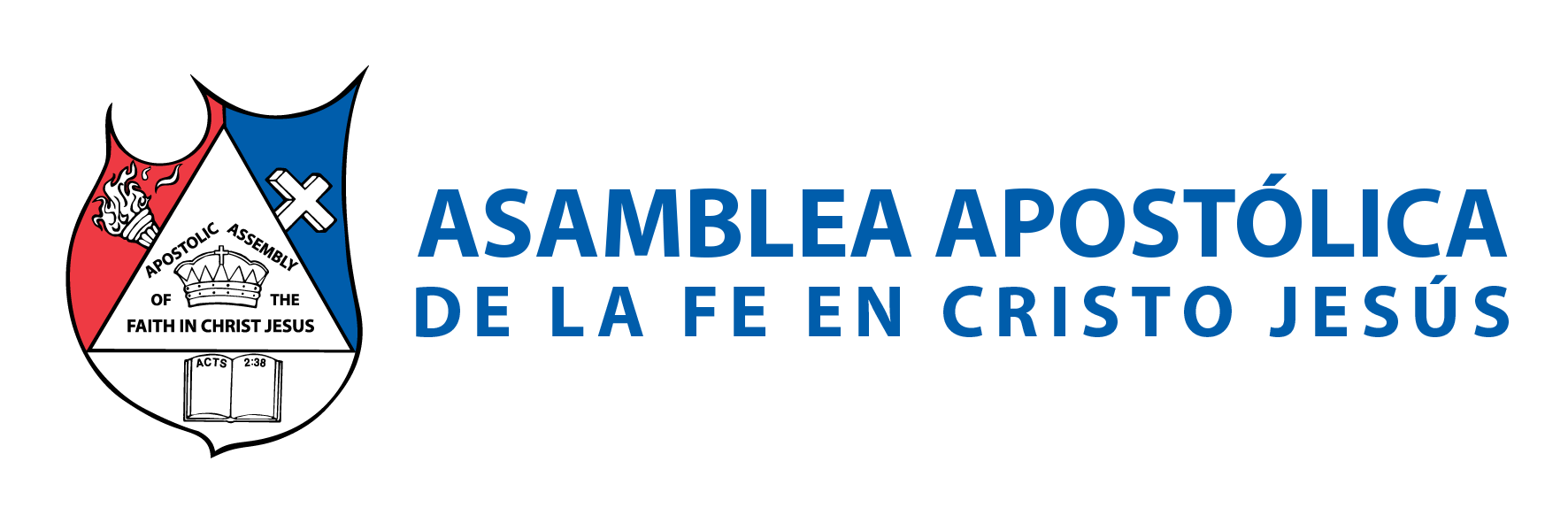 I.- SOLO DIOS PUEDE SALVAR VIDAS 
2 Reyes 6:27: “Y él dijo: Si no te salva Jehová, ¿de dónde te puedo SALVAR yo?”. 
Romanos 5:8-9: “Mas Dios muestra su amor para con nosotros, en que siendo aún pecadores, Cristo murió por nosotros. Pues mucho más, estando ya justificados en su sangre, por él seremos salvos de la ira”. 
1 de Juan 2:2: “Y él es la propiciación por nuestros pecados; y no solamente por los nuestros, sino también por los de todo el mundo”.
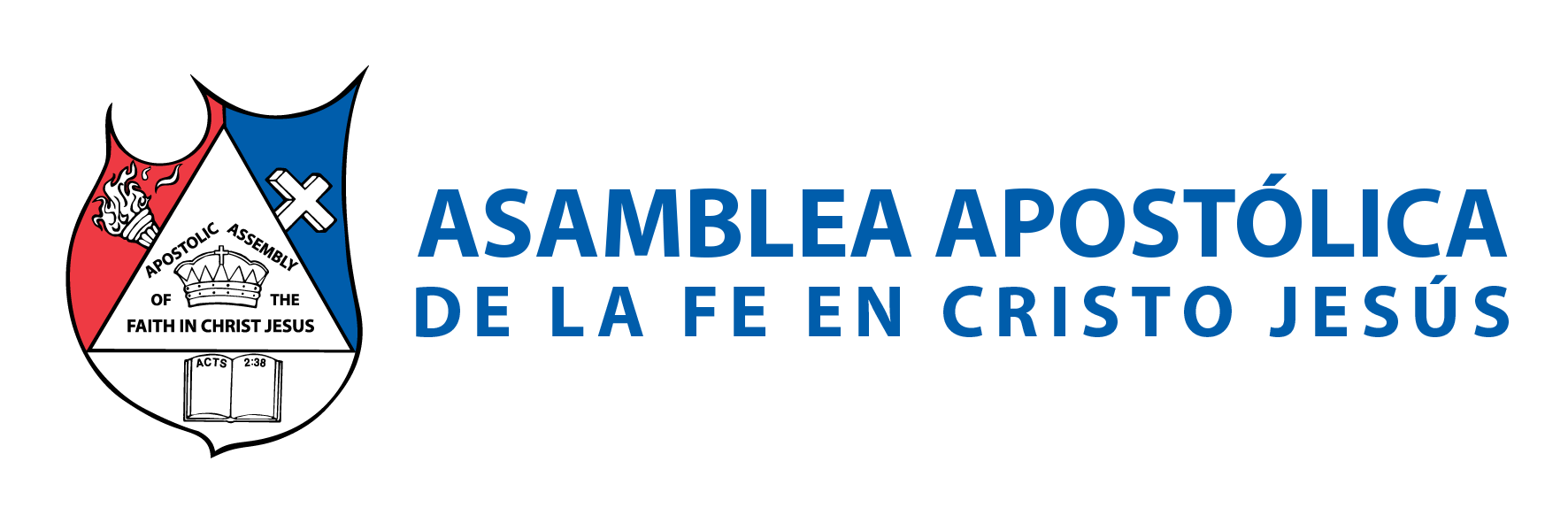 1 de Juan 4:10: “En esto consiste el amor: no en que nosotros hayamos amado a Dios, sino en que él nos amó a nosotros, y envió a su Hijo en propiciación por nuestros pecados”. Escudriñando las escrituras, encontramos cómo podemos ser SALVOS de la condenación eterna. 
San Juan 5:39: “Escudriñad las Escrituras; porque a vosotros os parece que en ellas tenéis la vida eterna; y ellas son las que dan testimonio de mí”.
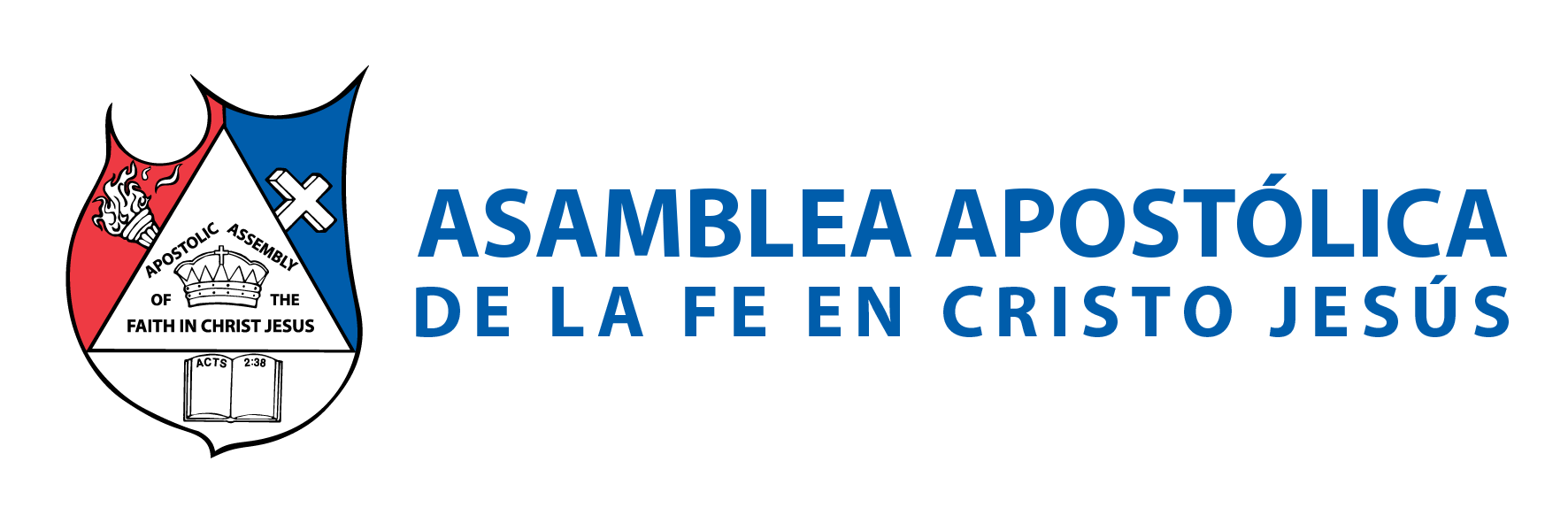 II.- QUÉ NOS HABLA LA ESCRITURA ACERCA DE LA SALVACIÓN: 
El énfasis es la PALABRA: “Recibid con mansedumbre la palabra implantada, la cual 
puede salvar vuestras almas…”. Santiago 1:21. 
B. El énfasis es CAMINAR EN INTEGRIDAD: “el que en integridad camina será salvo…”. Proverbios 28:18. 
C. El énfasis es la FE: “Tu fe te ha salvado; ve en paz…”. Lucas 7:36-50. 
D. El énfasis es la PALABRA: “él te hablará palabras por las cuales serás salvo tú, y toda tu casa…”. Hechos 11.14.
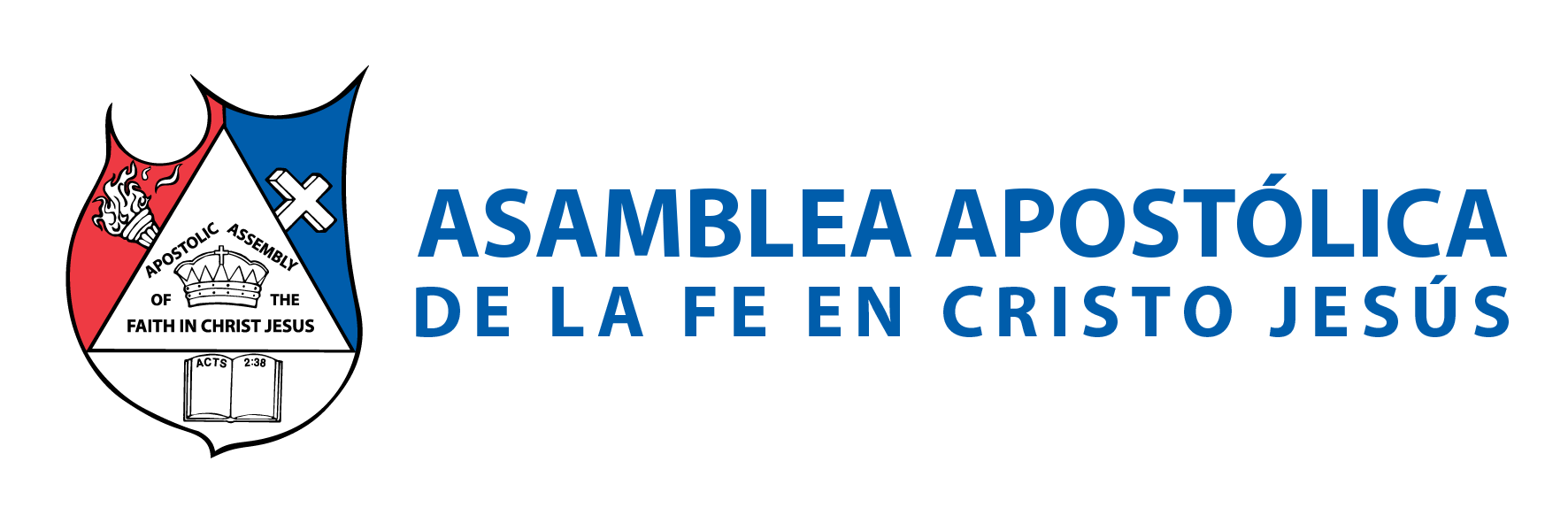 E. El énfasis es por dónde ENTRAR: “yo soy la puerta; el que por mi entrare, será salvo…”. Juan 10:9. 
F. El énfasis es el BAUTISMO: “El bautismo que corresponde a esto ahora nos salva…”. 1ª Pedro 3:21. 
G. El énfasis está en CREER (FE): “Cree en el Señor Jesucristo, y serás salvo, tú y tu casa…”: Hechos 16:31. 
H. El énfasis es la GRACIA: “Porque por gracias sois salvos por medio de la fe…” Efesios 2:5,8. 
I. El énfasis es MISERICORDIA: “Nos salvó, no por obras de justicia que nosotros hubiéramos hecho, sino por su misericordia”. Tito 3:5. 
J. El énfasis es CONFESAR: “Que si confesares con tu boca que Jesús es el Señor, y creyeres en tu corazón que Dios le levantó de los muertos, serás salvo…”. Romanos 10:9.
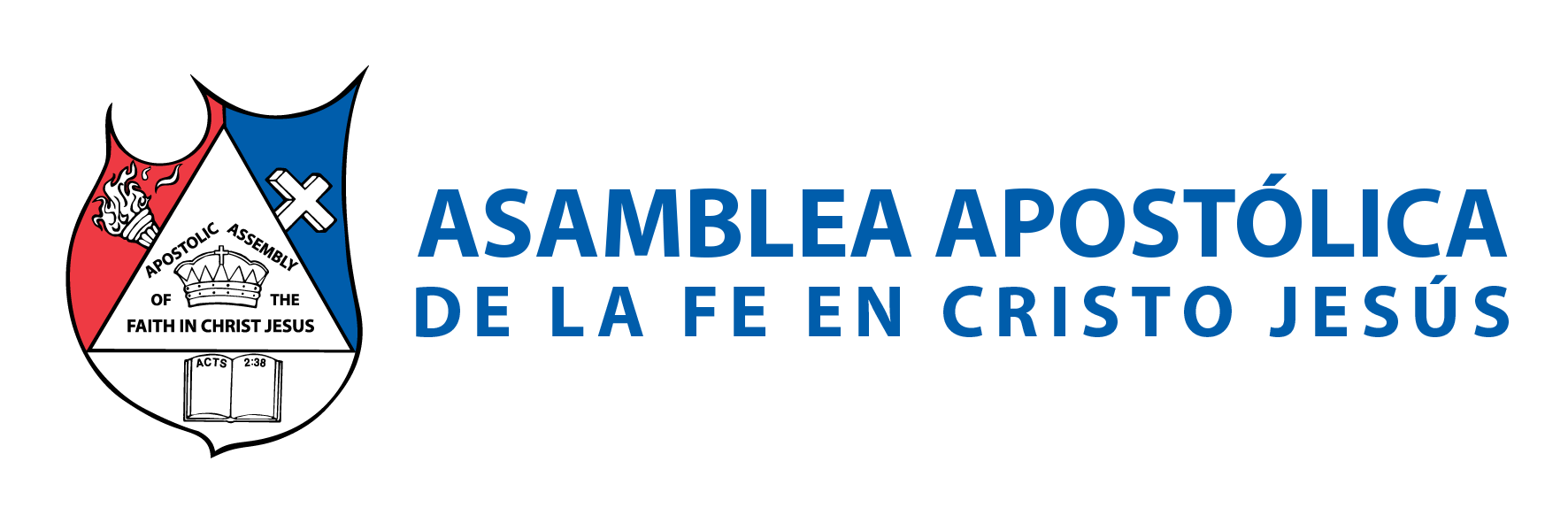 III.- CUATRO PASOS PARA SER SALVOS 
Tomando con seriedad la palabra de Dios concerniente a la salvación, podemos resumir los pasajes en cuatro pasos principales; que todo el que quiera ser salvo, deberá tomar para recibir ese regalo tan especial: 35 
PRIMER PASO: FE (CREER)
El primer paso que la persona debe tener y hacer, es tener FE. Esto es necesario, pero no basta solamente con creer; pues la Biblia dice que aún “los demonios creen y tiemblan…”. Santiago 2:19.
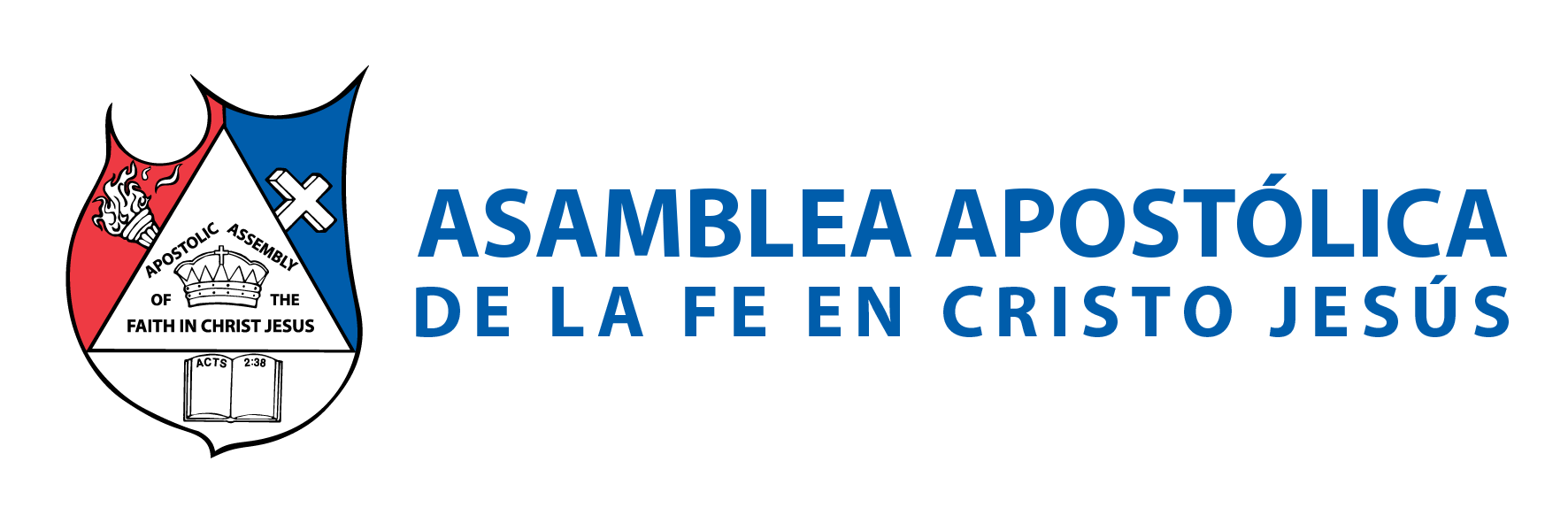 Veamos algunos textos que nos hablan sobre la fe, respecto a la salvación: 
1. “Pero sin fe es imposible agradar a Dios, porque es necesario que el que se acerca a Dios rea que le hay, y que es galardonador de los que le buscan…”. Hebreos 11:6. 
2. “Para que todo aquel que en él cree, no se pierda, mas tenga vida eterna…”. Juan 3:16. 3. “Así que la fe es por el oír, y el oír, por la palabra de Dios”. Romanos 10:17
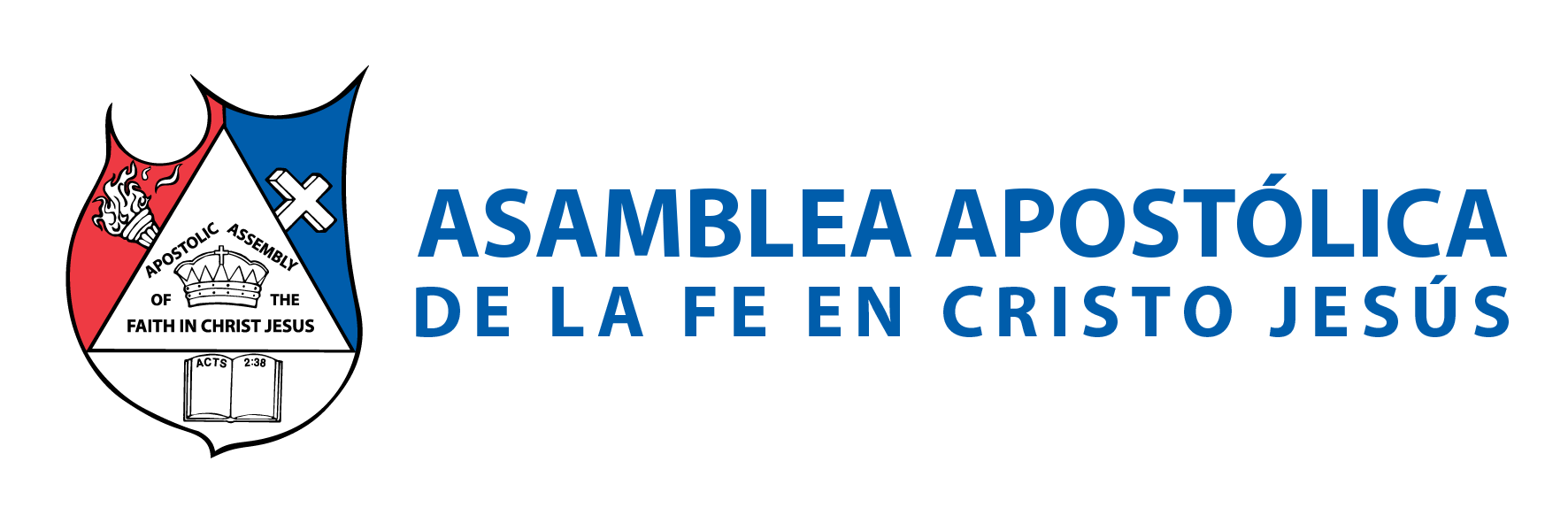 4. “Porque en el evangelio la justicia de Dios se revela por fe y para fe, como está escrito: Mas el justo por la fe vivirá”. Romanos 1:17. 
5. “Por tanto, es por fe, para que sea por gracia, a fin de que la promesa sea firme para toda su descendencia; no solamente para la que es de la ley, sino también para la que es de la fe de Abraham, el cual es padre de todos nosotros”. Romanos 4:16
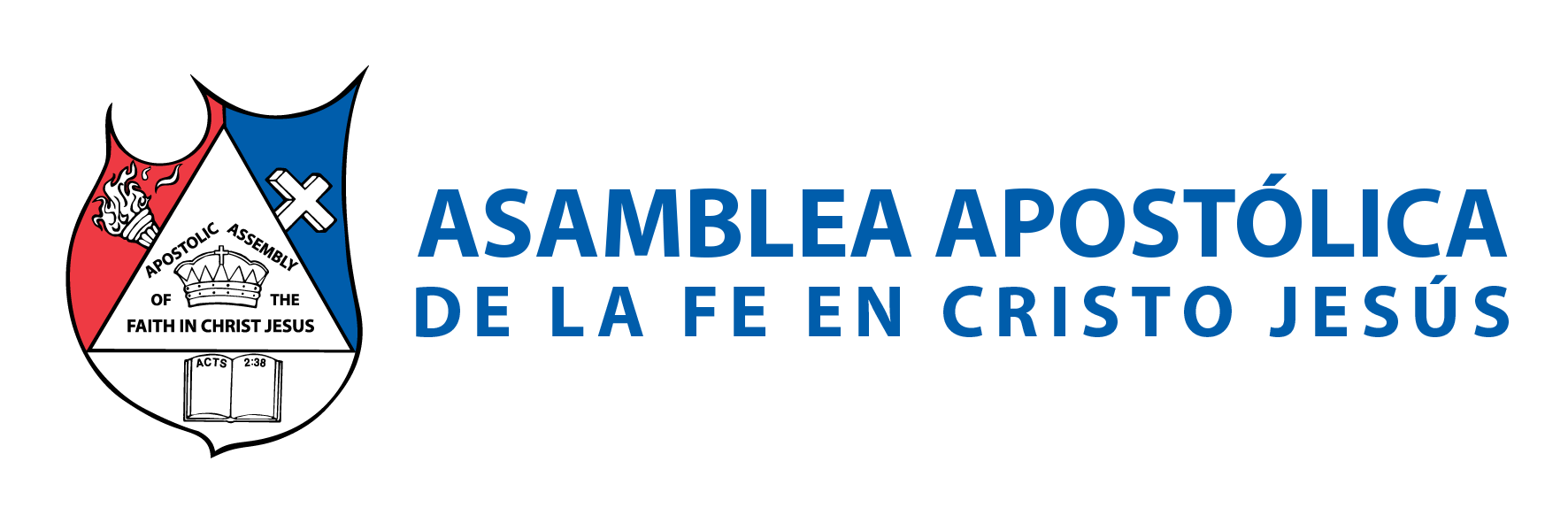 Es necesario decir que tener fe es creer y obedecer, pues si no; entonces es Fe muerta. 
“Porque como el cuerpo sin espíritu está muerto, así también la fe sin obras está muerta”. Santiago 2:26: 
B. SEGUNDO PASO: ARREPENTIMIENTO 
El segundo paso después que ya hemos creído, es el arrepentirnos de nuestro pecado. Es decir, nos duele lo que hemos hecho. Esta palabra es indispensable en la Biblia, respecto a la salvación. Cuando alguien quiere obtener el perdón, su actitud siempre deberá de ser de humildad; y reconocimiento de sus errores. Observemos lo que la Biblia nos dice sobre el arrepentimiento:
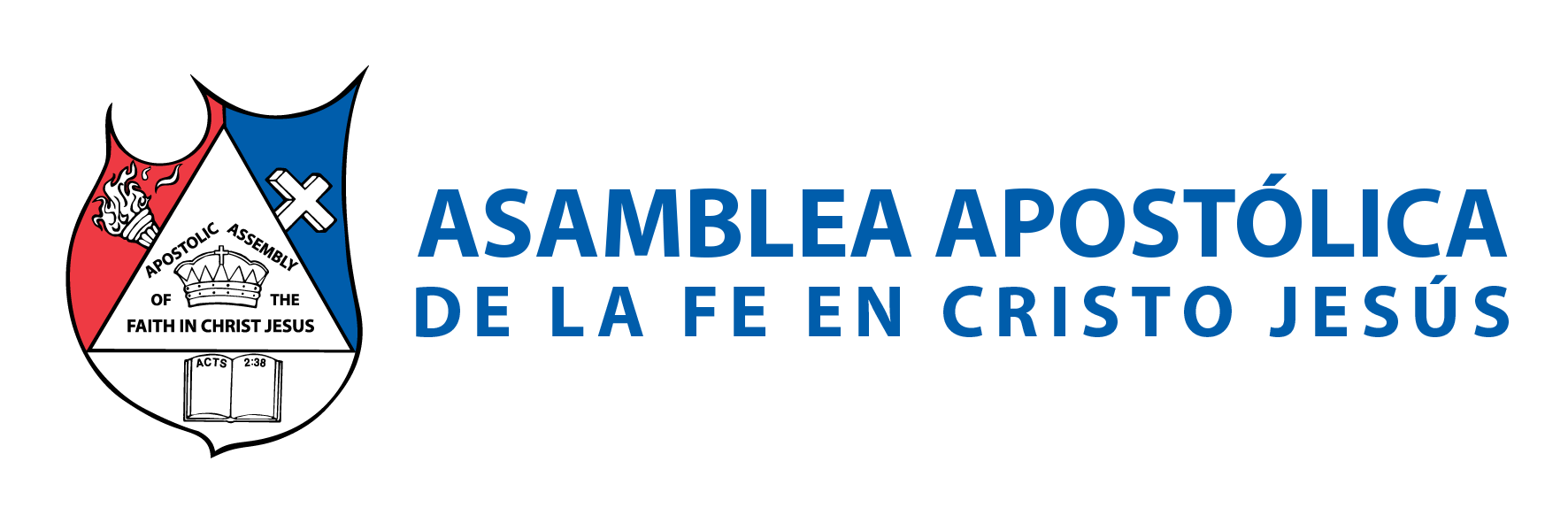 1. “Si no os arrepentís, todos pereceréis igualmente…”. Lucas 13:3. 
2. “arrepentíos, y creed en el evangelio…”. Marcos 1:15. 
3. “no he venido a llamar a justos, sino a pecadores al arrepentimiento”. Marcos 2:17. 
4. “ahora manda a todos los hombres en todo lugar, que se arrepientan…”. Hechos 17:30. 
5. “no queriendo que ninguno perezca, sino que todos procedan al arrepentimiento”. 2 Pedro 3:9.
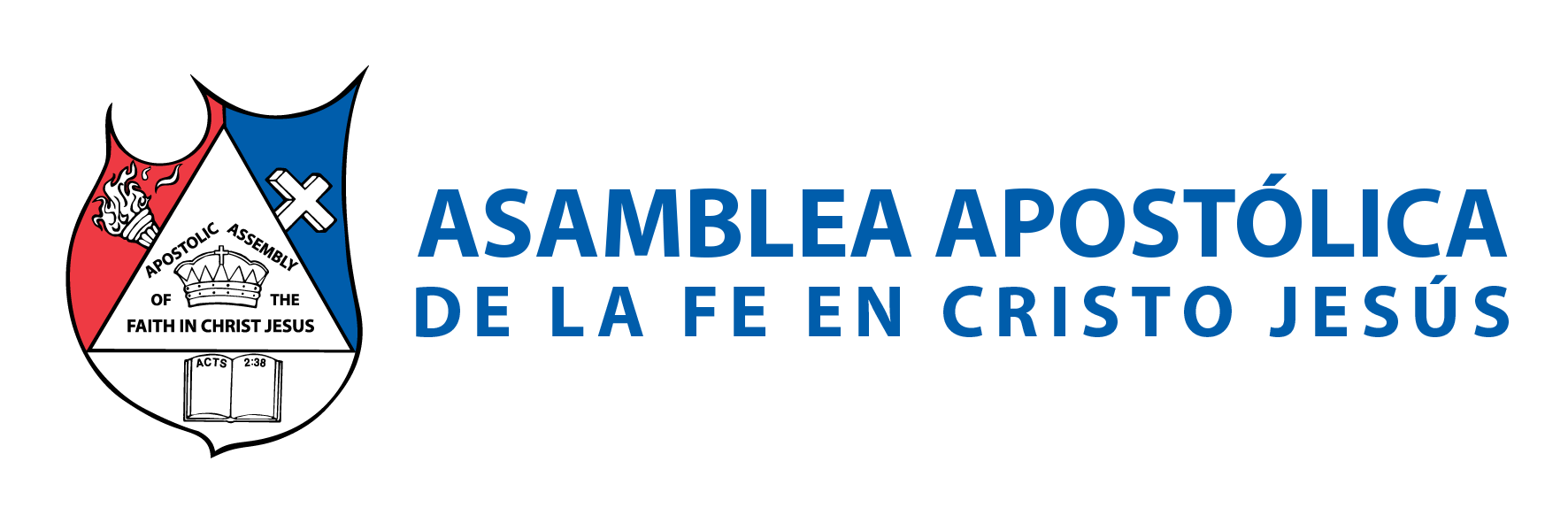 6. “que se predicase en su nombre el arrepentimiento, y el perdón de pecados…”. Lucas 24:47. 
7. “Pedro les dijo: Arrepentíos, y bautícese cada uno de vosotros en el nombre de Jesucristo para perdón de los pecados; y recibiréis el don del Espíritu Santo…”. Hechos 2:38.
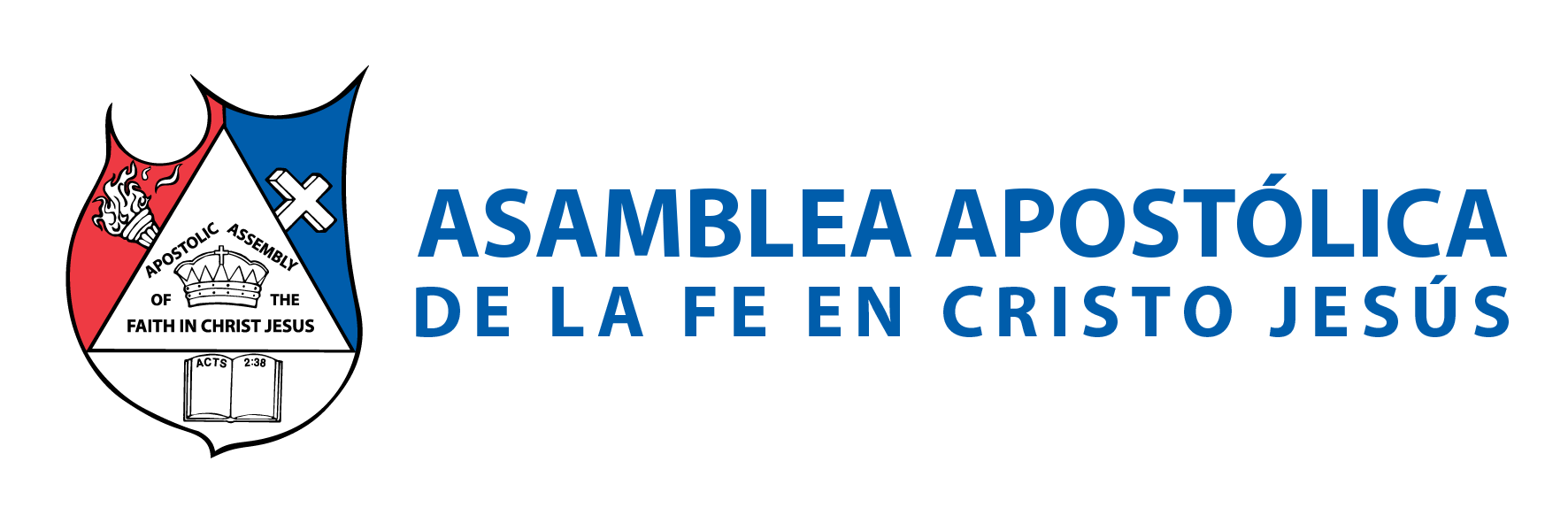 C. TERCER PASO: BAUTISMO 
El tercer paso una vez que ya creemos, y que estamos arrepentidos; es el bautismo. Es muy IMPORTANTE decirlo: sin bautismo, la persona no puede ser salvo. Este paso es indispensable, ya que por medio del bautismo, la sangre de Cristo nos lava (limpia) los pecados (Hechos 22:16). Tenemos remisión de pecado por medio del bautismo en su nombre (Hechos 2:38). Veamos algunos textos que apoyan el cumplimiento de este paso:
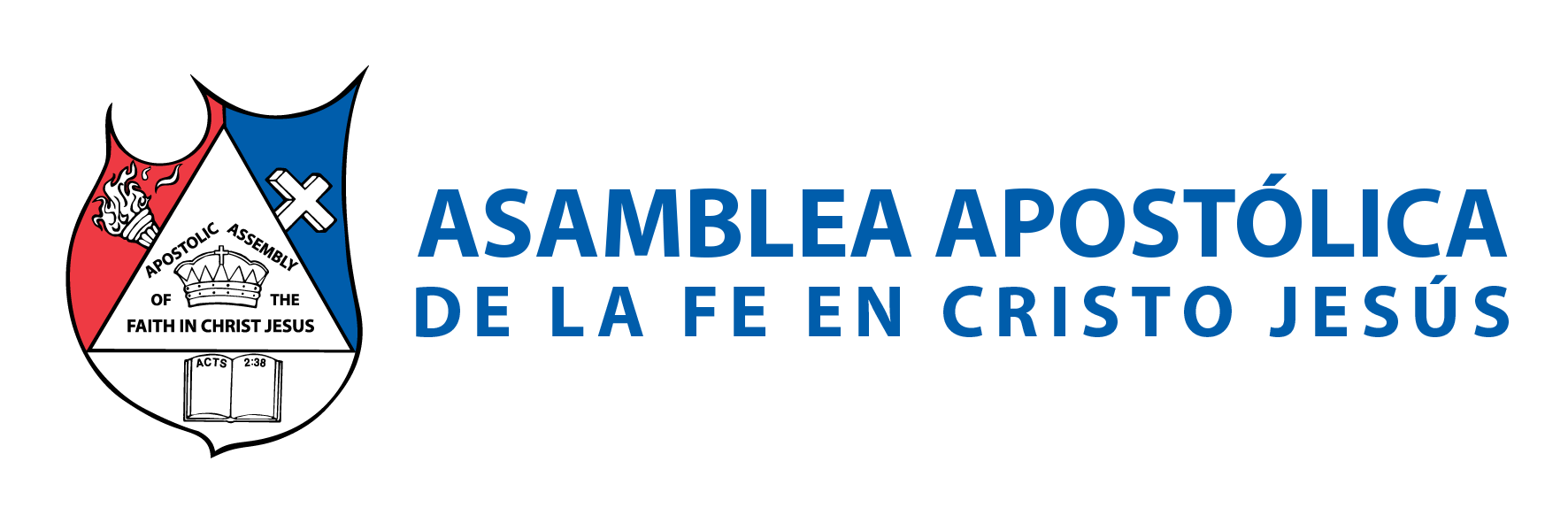 “El que no naciere de agua y del Espíritu, no puede entrar en el reino de Dios…”. Juan 
3:5. 
2. “Bautizándolos en el nombre del Padre, y del Hijo, y del Espíritu Santo…”. Mateo 28:19. Nótese que la orden está dada en singular. Por eso, en la fórmula bautismal deberá mencionarse el Nombre de Jesucristo; y no los títulos de Padre, Hijo y Espíritu Santo. 
3. “Bautícese cada uno de vosotros en el nombre de Jesucristo para perdón de los pecados…”. Hechos 2:38. 
4. “Así que, los que recibieron su palabra fueron bautizados; y se añadieron aquel día como tres mil personas”. Hechos 2:41.
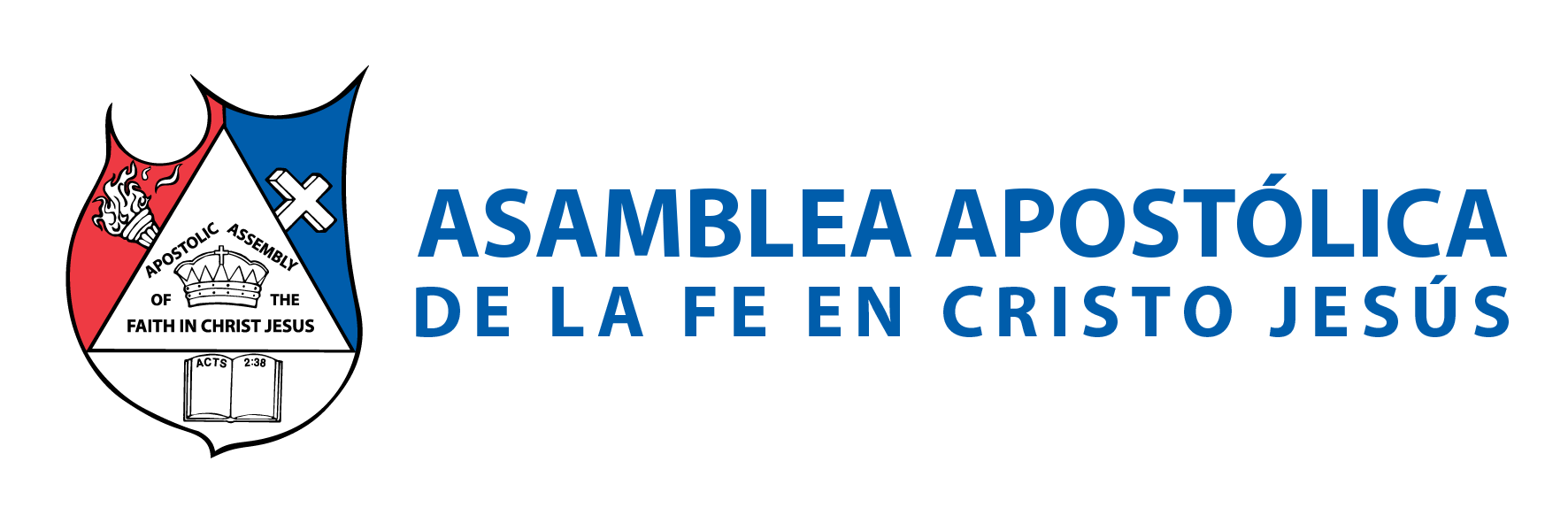 5. “¿O no sabéis que todos los que hemos sido bautizados en Cristo Jesús, hemos sido bautizados en su muerte”. Romanos 6:3. 
6. “El que creyere y fuere bautizado será salvo”. Marcos 16:16 
7. “y todos en Moisés fueron bautizados en la nube y en el mar”. 1 de Corintios 10:2. 
8. Estos textos también apoyan sobre el tema del bautismo: Lucas 24:47; Hechos 22:16; 1ra. Corintios 6:11; 1ra. Pedro 3:20,21; Romanos 6:3,4; Colosenses 2:12; Gálatas 3:27; Hechos 2:41; 8:12-16; 10:44-48; 19:1-7.
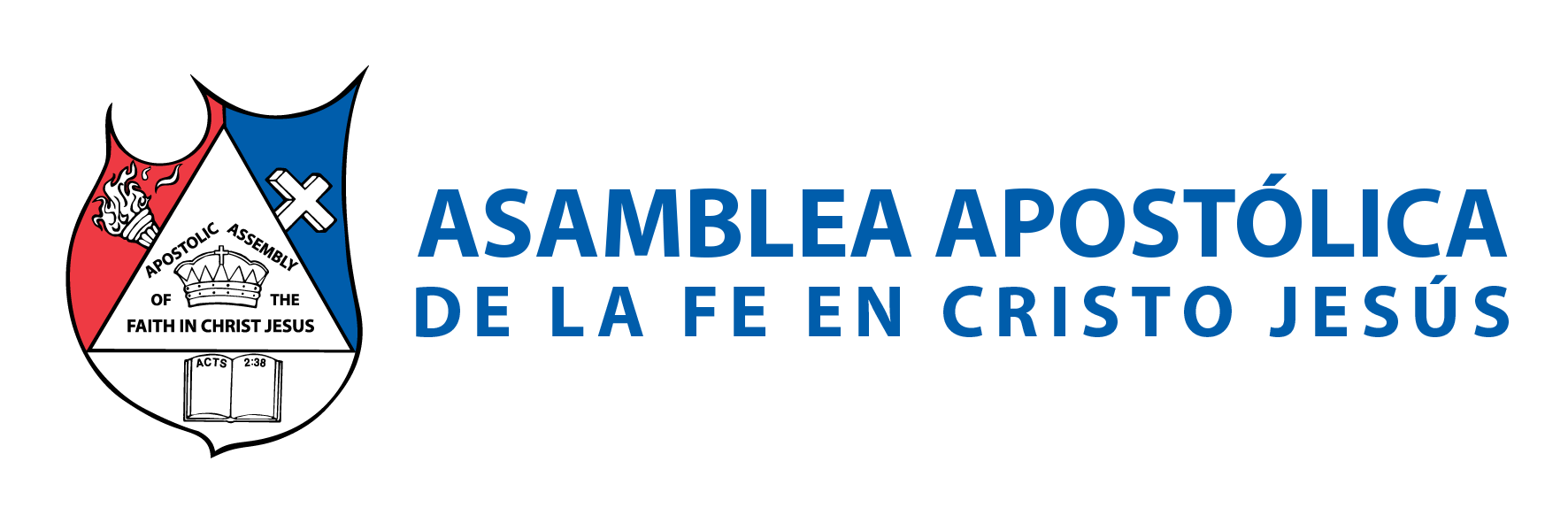 D. CUARTO PASO: EL ESPÍRITU SANTO 
La Iglesia nace en el día del pentecostés, cuando reciben el Espíritu Santo; comenzaron a hablar en otras lenguas. Nosotros creemos que como Iglesia contemporánea, también debemos recibir esa promesa; y que Dios nos sigue dando de su Espíritu. Nosotros creemos que: “Jesucristo es el mismo ayer, hoy y por los siglos…”. Hebreos 13:8.
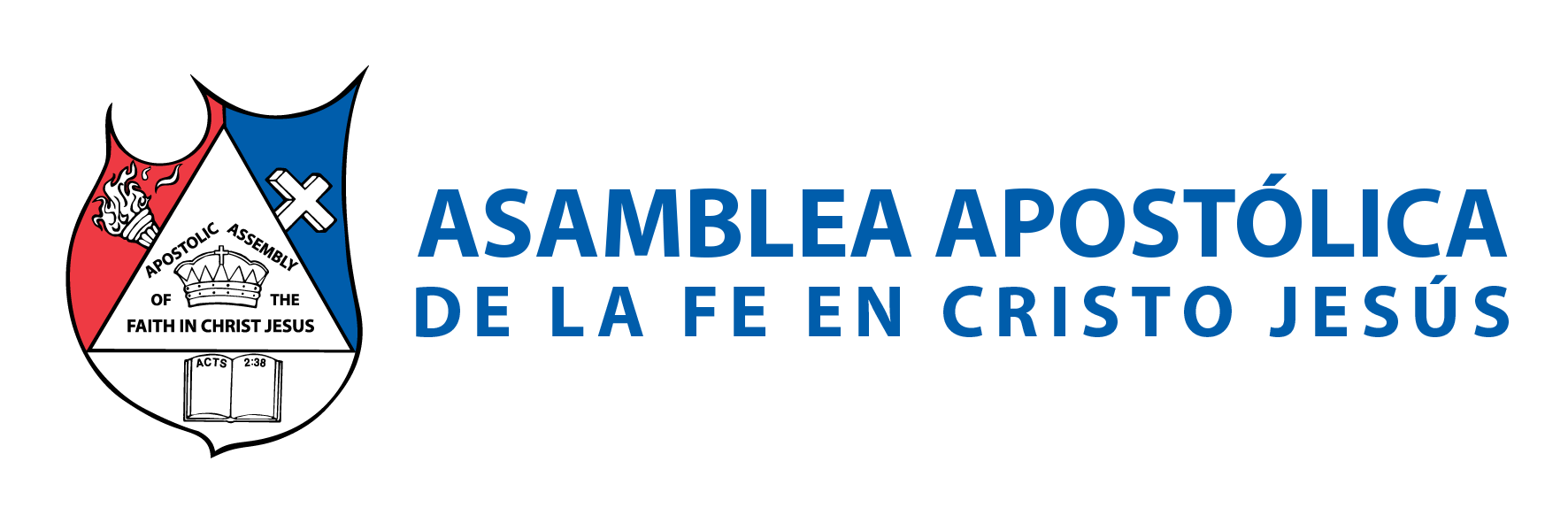 Existen las siguientes citas al respecto: 
“Juan el bautista hablando de Jesús dijo: El os bautizará con Espíritu Santo y fuego…”. 
Mateo 3:11; Marcos 1:8; Lucas 3:16; Juan 1:33. 
2. “Porque Juan ciertamente bautizó con agua, mas vosotros seréis bautizados con el Espíritu Santo, dentro de no muchos días…”. Hechos 1:5 
3. “Y fueron todos llenos del Espíritu Santo, y comenzaron a hablar en otras lenguas, según el Espíritu les daba que hablasen…”. Hechos 2:4
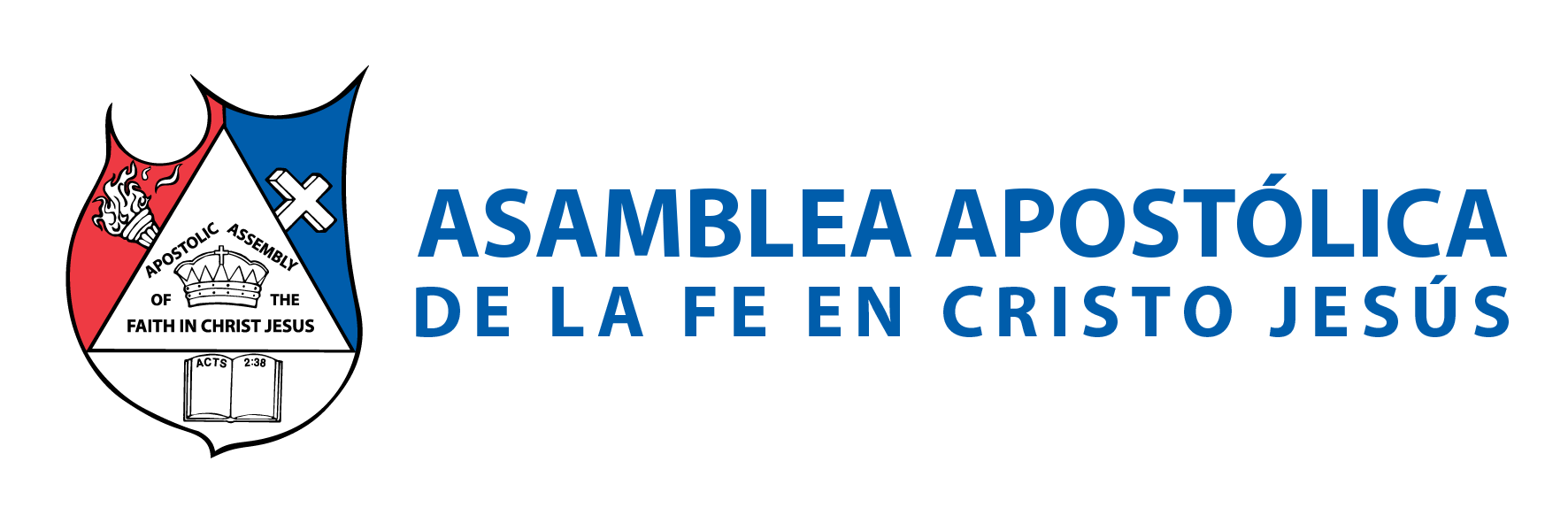 4. “Respondió Jesús y le dijo: De cierto, de cierto te digo, que el que no naciere de nuevo, no puede ver el reino de Dios”. Juan 3:3.
 
5. “Nos salvó, no por obras de justicia que nosotros hubiéramos hecho, sino por su misericordia, por el lavamiento de la regeneración y por la renovación en el Espíritu Santo”. Tito 3:5.
 
6. “Y no contristéis al Espíritu Santo de Dios, con el cual fuisteis sellados para el día de la redención”. Efesios 4:30.
 
7. “Yo a la verdad os he bautizado con agua; pero él os bautizará con Espíritu Santo”. Marcos 1:8.
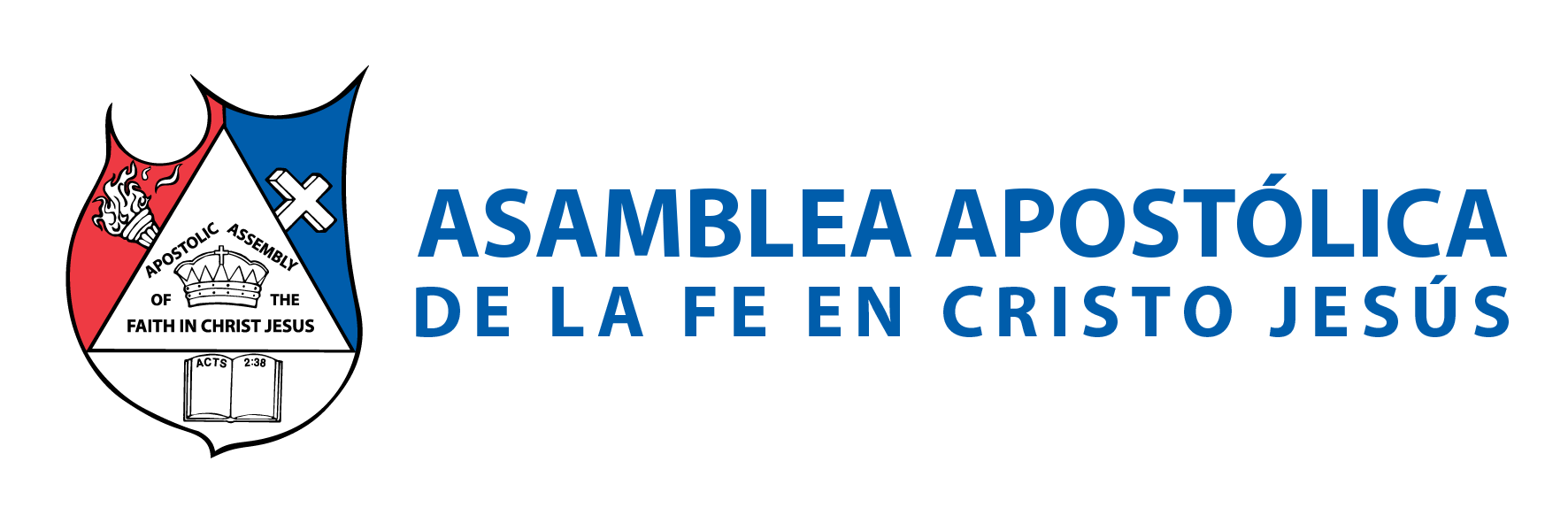 CONCLUSIÓN 
Lo mejor que puede hacer el hombre en la vida, es buscar su salvación. La Biblia nos revela cómo podemos ser salvos. Es imposible decir que somos salvos por: 
Aceptar solo que recibí al Señor, pero después todo sigue igual. 
2. Por nuestra bondad (soy bueno), porque: “no es por obras para que nadie se gloríe”. Efesios 2:9. 
3. No tengo pecado. La Biblia dice: “por cuanto todos pecaron…”. Romanos 3:23. 4. Esto hago, pero lo otro no, eso es obediencia a medias.
La salvación es todo un regalo bíblico que hay que tomar completo, no podemos tomar solo algunos fragmentos; porque eso sería el imponer nuestras propias condiciones.
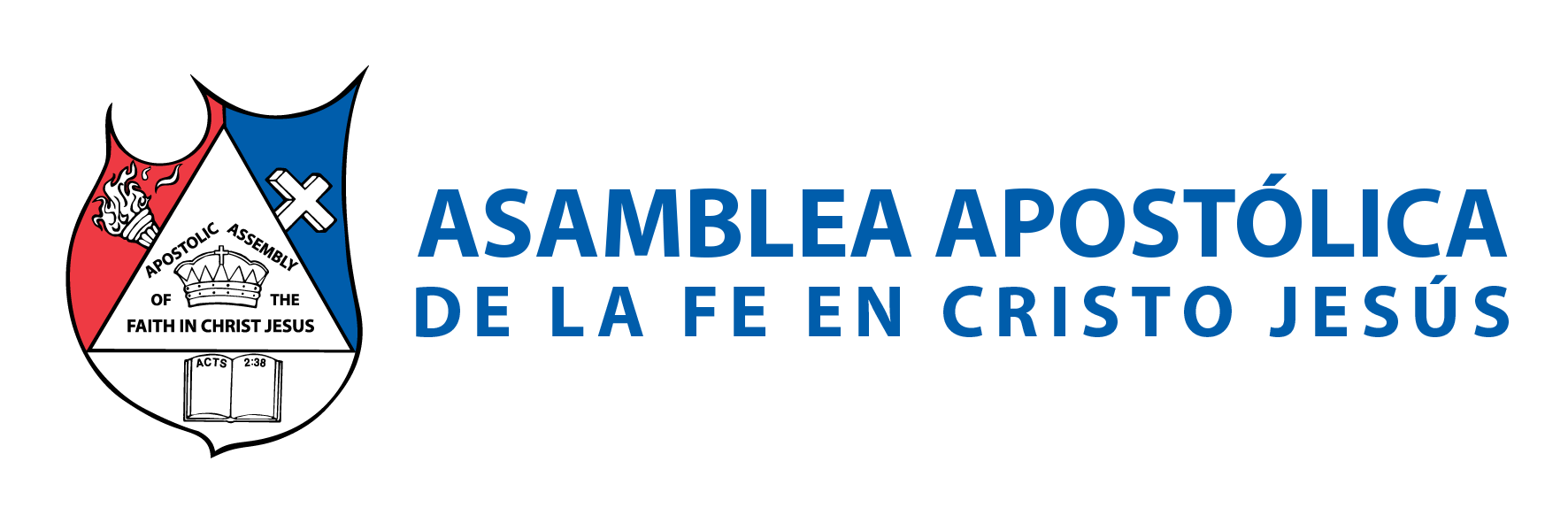